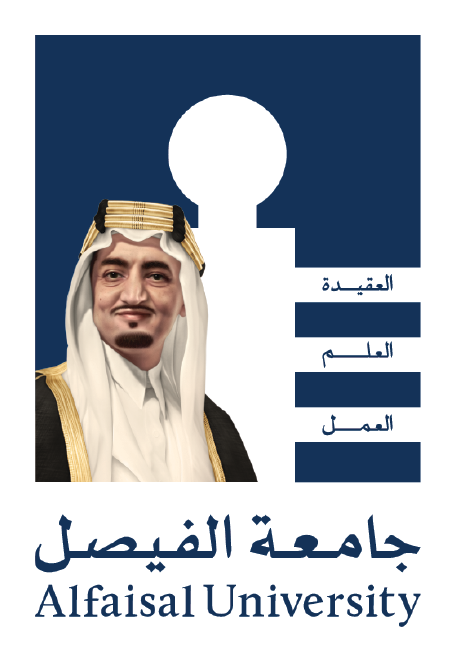 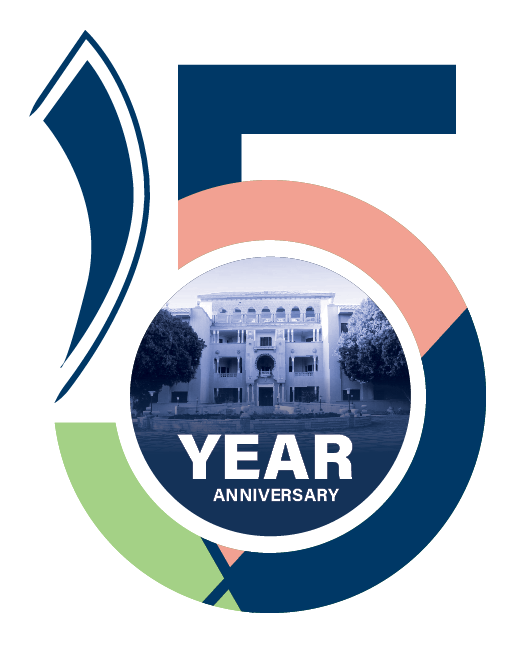 Title Here
Separator title
Title
Body Texts
Separator title
Title
Body Texts
Separator title
Title
Body Texts
THANK YOU